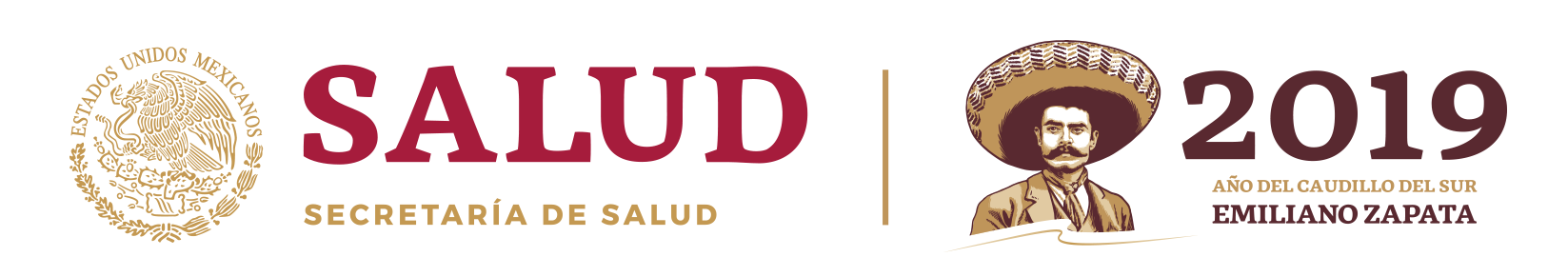 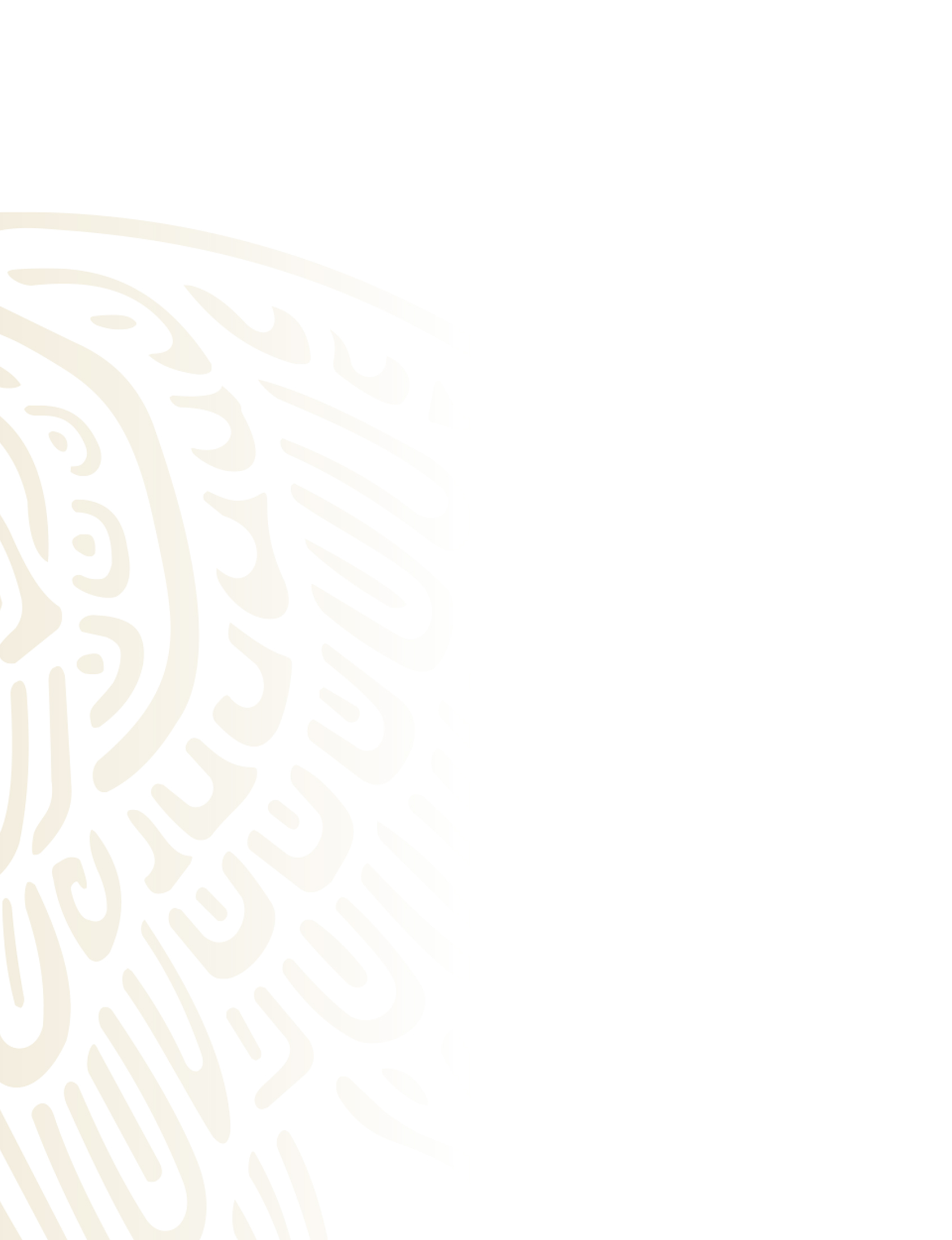 ¿Nuevas soluciones a viejos problemas?

Subsecretaría de Integración y Desarrollo del Sector Salud
Asa Cristina Laurell, 13 de febrero  2019
EL PUNTO DE PARTIDA
Promesas no cumplidas (1983)  1997, 2001 a 2018
Seguridad social universal
Cobertura universal de salud
Sistema único de salud 
Calidad, calidez y eficiencia
DERECHO A LA PROTECCIÓN DE LA SALUD
Responsabilidad de una instancia del Estado resolverlas: la Secretaría de Salud;
Volver a la concepción de la salud como derecho social y como obligación del Estado; 
Acceso universal y equitativo a los servicios requeridos
Organización institucional parchada e inequitativa
Descentralización a los estados
Falta de planeación integral
Instalaciones de salud con grave sobrecarga de servicios 
Desarticulación de acciones de promoción, educación, prevención y atención en 1er nivel 
1er, 2º y 3er tercer nivel desconectados
Falta de infraestructura de salud y ausencia de mantenimiento 
Desabasto de medicamento y otros insumos
Plantillas irregulares y mal distribuidas 
Obras abandonadas o inconclusas
Modelo de financiamiento restrictivo e insuficiente
SNPSS + FASSA dualidad de fuente de recursos
Uso restringido a los Paquetes de servicios 
Caja chica estatal y corrupción
Modelo de atención derivado del modelo de financiamiento
Estancamiento o empeoramiento de las condiciones colectivas de salud
Programa de salud de la 4ª Transformación
Garantizar el derecho a la protección de la salud a tod@s l@s mexican@s
Prestación de Servicios de Salud y Medicamentos Gratuitos para la población sin seguro social laboral
       Requisitos:
Planeación nacional con ampliación y fortalecimiento infraestructura (centros de salud, clínicas y hospitales) con recursos federales y con prioridad para las regiones más atrasadas o vulnerables;
Rescatar obras inconclusas; 
Ampliar y construir desde “abajo hacia arriba”;
Regularizar plazas y abrir plazas para las nuevas unidades de salud
Educación continua temas prioritarios; 
Acuerdos con las entidades federativas y los institutos de seguridad social;
Garantía abasto mediante sistema en tiempo real integral
Nuevo modelo de atención APS-I Nacional: hacia la equidad en el acceso con dignidad, calidad y eficiencia
Diagnóstico nacional de servicios estatales de salud con participación del personal de salud: unidad por unidad fortalecimiento en el corto, mediano y largo plazo
Construcción RISS para garantizar atención médica del nivel de complejidad requerido
Planeación compartida de servicios con seguridad social
Unificar modelo de atención básico
Fortalecer 1er nivel de atención como base territorial de la atención
Énfasis en el trabajo en y con la comunidad;
Intercambio de servicios en urgencias reales; 
Sustituir subrogación privada de servicios por intercambio de servicios;
Ir hacia la integración de un sistema nacional, público y universal de salud igualando derechos hacia arriba y construyendo desde las partes más fuertes del sistema público.
Acuerdos voluntarios con las entidades federativas para federalizar los servicios y operación bajo el mando de l Secretaría de Salud federal
Financiamiento
Combate a la corrupción (ahorro del orden 8% en presupuesto salud)
Funcionarios honestos “Barrer la escalera de arriba hacia abajo”
Castigo a trasgresores hacia adelante 
Licitaciones de obra, mantenimiento, medicamentos e otros insumos con contralores ciudadanos conocedores del tema 
Transparencia completa
Austeridad Republicana (ahorro del orden de 5% del presupuesto de salud)
Recortar la alta burocracia en un 30 a 50%
Reorganización y compactación de la estructura 
Bajar los sueldos de los altos funcionarios en un 50%
Eliminar privilegios y gastos superfluos
Incremento al presupuesto SSa y FASSA; IMSS e ISSSTE 
Incremento costos menos ahorros
Total sexenal neto aproximadamente 90 mil millones escalonado 
Incremento anual del orden del 8%